PBIS & Restorative Practices
Kayrl Reynoso 			Chris McEvoy
Consultant				Consultant 
reynosk@resa.net			 mcevoyc@resa.net
Wayne RESA
2019-2020
PBIS & Restorative Practices2
Do we stop using PBIS when we start using Restorative Practices?
Importance of Alignment
PBIS is a framework into which Restorative Practices fits.
We can move forward aligning both PBIS and Restorative Practices.
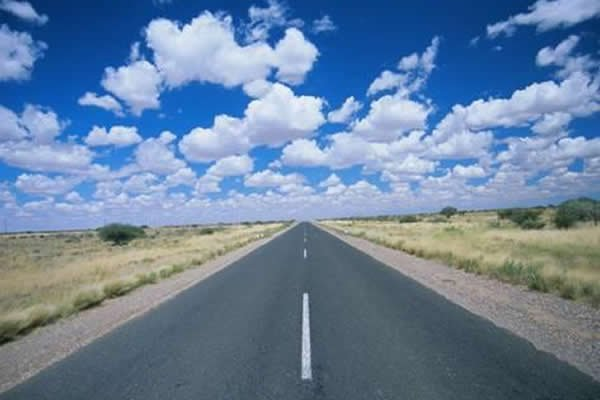 PBIS Framework
“PBIS is a framework or approach for assisting school personnel in adopting and organizing evidence-based behavioral interventions into an integrated continuum that enhances academic and social outcomes for all students.” 
https://www.pbis.org/
PBIS Framework2
A systems-based strategy to create a “host environment” in schools to reduce problem behaviors and improve school climate 
Three-tier intervention logic
Behavioral interventions
Team-based planning and implementation
Systematic use of student-level behavior
Data to support decisions and improve program implementation
Systematic use of intervention fidelity assessments to guide implementation
NOT a single “program” but rather the “vessel” for many approaches

Integrating Multiple Evidence-Based and Promising Practices in Schools (jeffs@uoregon.edu)Integrating Multiple Evidence-Based and Promising Practices in Schools (jeffs@uoregon.edu)
Why Consider Restorative Practices?
The “Rethink Discipline” Law, enacted in August 2017, requires that schools consider the use of restorative practices and “lesser interventions” prior to a suspension or expulsion of a student.
Restorative Practices can positively influence school climate and culture as well as provide alternatives to suspension for students who need Tier 2 & Tier 3 interventions. 
RP promotes teaching empathy, taking responsibility for behavior, and providing restitution to the victims of an incident. 
Punishment-based consequences often do not go far enough and do not teach students how to take responsibility or repair the harm they have caused. 
RP are restorative for both the offender and the victim.
Rethink DisciplineEffective August 1, 2017 Michigan School Code
Sec. 1310d. (1) Before suspending or expelling a pupil under section 1310, 1311(1), 1311(2), or 1311a, the board of a school district or intermediate school district or board of directors of a public school academy, or a superintendent, school principal, or other designee under section 1311(1), shall consider each of the following factors:
(a) The pupil’s age.
(b) The pupil’s disciplinary history.
(c) Whether the pupil is a student with a disability.
(d) The seriousness of the violation or behavior committed by the pupil.
(e) Whether the violation or behavior committed by the pupil threatened the safety of any pupil or staff member.
(f) Whether restorative practices will be used to address the violation or behavior committed by the pupil.
(g) Whether a lesser intervention would properly address the violation or behavior committed by the pupil.
Does not apply to a student being expelled for possession of a firearm
[Speaker Notes: Rebuttable presumption >10 days]
Why Consider Restorative Practices?2
Strong relationships motivate change. 
PBIS & Restorative Practices both focus on strengthening relationships.
PBIS & Restorative Practices Video from the National Forum:
https://www.youtube.com/watch?v=ORBp0Witx58&feature=youtu.be
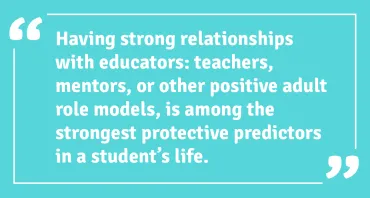 Restorative Practices on a Continuum
Restorative interventions follow a continuum from informal to increasingly formal.
At the beginning of the continuum is the use of affective statements and questions that can be used in any setting school-wide.
Use of such language can promote a restorative school culture.
Small conferences or circles are more targeted interventions that require more time and planning.
Formal restorative conferences involve a facilitator, willing participants, are scripted, and are specific to an individual incident.
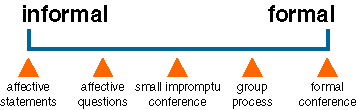 Restorative Practices within Tier 1
Goal is to create school-wide systems that use restorative language and interventions.
Restorative language that uses affective statements and questions promotes an empathic culture.
Community-building circles promote community, safety, and harmony within the classroom and school.
“Restorative justice is a philosophy, not a model, and ought to guide the way one acts in all of one’s dealings.” –RealJustice Conferencing Handbook
Building Positive Classroom Environmentswww.iirp.edu
Building positive classroom community can reduce problem behavior significantly. 
Restorative practices promotes inclusiveness, relationship-building and problem-solving, through such restorative methods as circles for teaching and conflict resolution.
Building Positive Classroom Environments2www.iirp.edu
Circles are an intervention that facilitate classroom discussions on difficult issues such as disruptive behavior, bullying, or defiance. 
Students are encouraged to reflect on and take responsibility for their actions and come up with plans to repair harm.
Circles can be community-building in nature or problem-solving.
Creating community within the classroom promotes a safe, inclusive environment where students are comfortable to share about themselves and seek help when needed.
Restorative Circle Guidelines
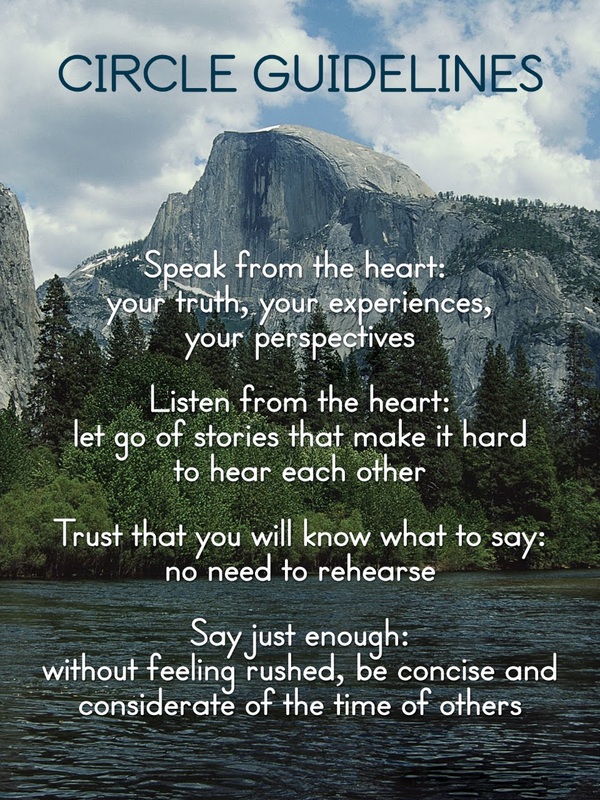 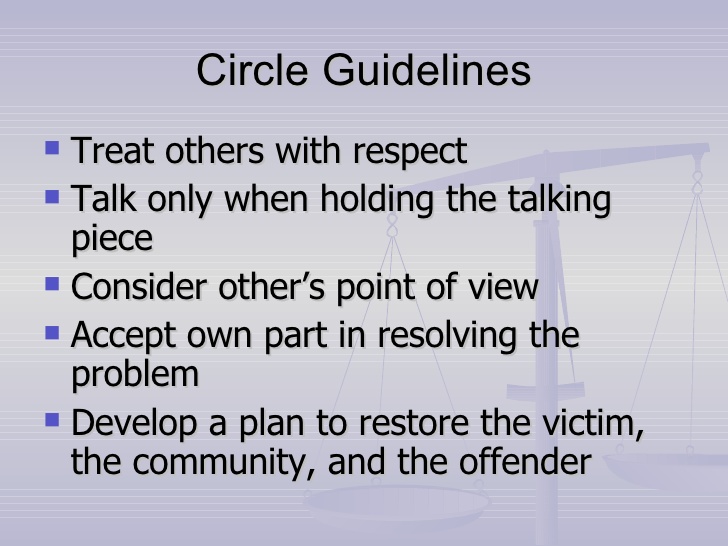 Community Building CirclesTier 1
Students practice listening, taking turns, and showing empathy.
Talking piece is introduced.
Low-risk/non-controversial questions are asked to promote community.
Riskier questions are asked to promote intimacy.
Trust is built. Students feel a sense of belonging.
All sharing is voluntary.
Example community-building questions: Who is a hero of yours (real life, movies, book) and why? What is your favorite meal?
Example trust-building question: When have you had a conflict with someone and what happened?
Responding to BehaviorRealJustice Training ManualInternational Institute for Restorative Practices
Use affective statements: “Jason, you really hurt my feelings when you act like that. And it surprises me because I don’t think you want to hurt anyone on purpose.”
Create informal restorative interventions by asking affective questions when an offense occurs: “What happened?” “What were you thinking about at the time?” “Who do you think has been affected?” “How have they been affected?”
Do not ask, “Why did you do that?” Focus is on what, who, and how questions.
Provide those who have been affected an opportunity to express their feelings, if willing.
Incorporate affective statements and questions into classroom management techniques such as private student/teacher conferences and conflict-resolution between peers.
Sample:Basic Consequence Sequence for Minor Infractions
Restorative Chat Questions
Restorative Practices Think Sheet
Restorative Practices within Tier 2 Response to Harm CirclesAmos Clifford Center for Restorative Practices
Response to Harm Circles address more specific behavioral problems.
A circle would require a facilitator who is trained and can prepare for the circle.
Circles may include a small group of students or an entire class that is struggling with behavior.
Circles are structured, have guidelines, and follow a script to facilitate discussion and problem-solving. 
Students are empowered in the circle to check in, identify the problem, discuss the harm it has caused, brainstorm how to repair the harm, and come to an agreement on a solution.
Circles promote trust-building and help students take ownership of a problem.
Response to Harm CirclesTier 2
Response to Harm Circles focus on discussing a challenging situation that affects a classroom or a small group of students.
Name the issue clearly and accurately.
Students or staff may identify the issue.
Students who caused the harm learn how their actions affected others and their community.
Agreements will be created by the students to facilitate problem-solving. 
Students and staff will follow-up on agreements/solutions to the identified problem.
Schools may choose to have a trained facilitator to run these types of circles as an alternative to suspension.
Restorative Practices within Tier 3:Restorative Conferences
Restorative conferencing is a formal way to address a specific, high-level behavioral infraction or violation of rules/laws.
A referral to a restorative conference may take place in lieu of a suspension or to shorten a suspension period.
All participants must be willing to participate in a restorative conference (the offender and the victim, as well as their families, if applicable).
A trained facilitator gathers background information via interviews and reviews of incident reports regarding the specific offense.
A restorative conference takes place, facilitated with a script, with the intention of identifying the problem, recognizing the harm that was caused, and coming to an agreement regarding how to repair the harm.
Restorative Conferences:Tier 3
Restorative conferences do not ask “Why” the offender participated in the offense. Rather, a trained facilitator follows a script of questions for both the offender and the victim to help elicit empathy, understanding, agreement, and problem-solving.
Keep In Mind…
In order to facilitate restorative circles and conferences, training is required. 
Always use data to drive your decisions on who receives Tier 2 & Tier 3 interventions as these are more intensive and time-consuming.
Consider using Restorative Practices as an alternative to suspension.
Participants must be willing to engage in a restorative circle or conference.
Restorative Practices within a PBIS Framework
Restorative practices are a positive approach to dealing with problem behavior and fit into school’s three-tiered PBIS framework.
Using restorative language, affective statements and questions, and Community-Building Circles facilitate positive culture & climate. (Tier 1)
Response to Harm Circles can also take place in a classroom or with a small group of students and address ongoing problematic behaviors. (Tier 2)
Restorative Conferences take place in a formal setting, address a high-level behavior infraction, and use a trained facilitator. (Tier 3)
Restorative circles and conferences promote empathy, ownership of behavior, and problem-solving. The goal is to “restore the harm” rather than just punish offenders.
PBIS Framework22
The fundamental purpose of PBIS is to make schools more effective & equitable learning environments.                                                                             Rob Horner, Co-Director of the OSEP Technical Assistance Center for PBIS
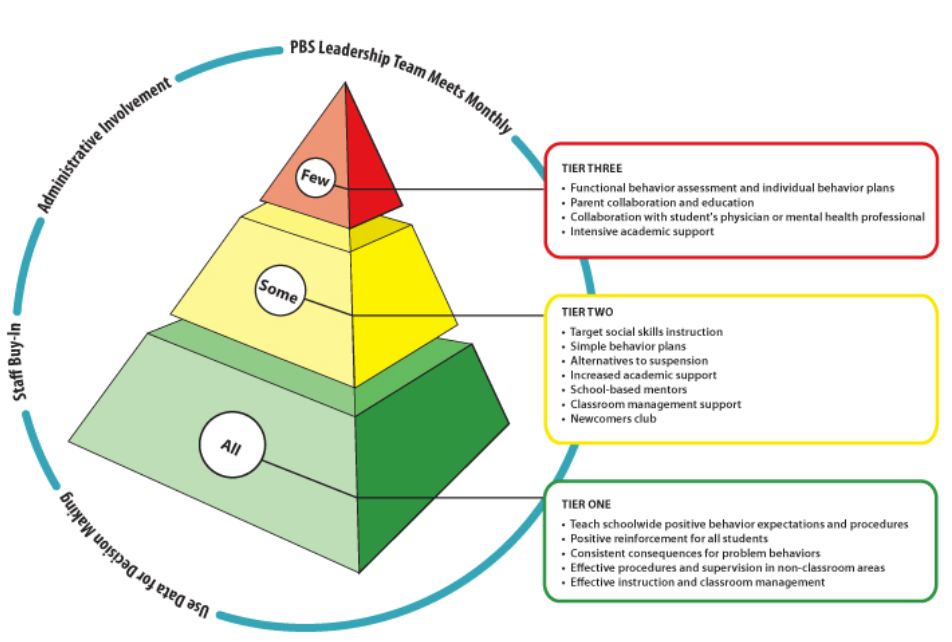 The Three Tiers of Restorative Practices
Tier 2 RP Practices: Affective language, Restorative Dialogue, Responsive Circles (problem solving and repairing harm)
Restorative Practices Principles 

Equity of Voice 

 Inclusive decision-making practices

Shared ownership of classroom and school-wide values

 Non-punitive response to wrongdoing

Promoting empathy & ownership of behavior
Tier 3 
Intensive RP Interventions

Restorative Conferences & Re-Entry
The Three Tiers of Restorative Practices
Adapted from http://www.healthiersf.org/
Tier 2 Targeted RP Interventions 

Affective language
Restorative dialogue
Responsive Circles (problem solving and repairing harm)
Tier 1 Universal/Prevention Focus 

Developing social/emotional capacity
Building relationships & community
Responsibility for self & others
Accountability 
Addressing school-wide and classroom behaviors
Affective statements & questions
Restorative dialogue impromptu conferences
Community building circles
Responsive classroom and school-wide circles
Foundation: Restorative Principles and Values
PBIS Framework& Restorative Practices
Restorative Practices Trainings Offered at RESA
December 17 & 18, 2019
 8:00am-3:30pm
Restorative Practices Trainings Offered at RESA2
March 24 & 25, 2020
8:00am-3:30pm
Resources
https://www.resa.net/curriculum/schoolwide-positive-behavioral-interventions-supports/
International Institute for Restorative Practices www.iirp.edu
Teaching Restorative Practices with Classroom Circles, Amos Clifford, Center for Restorative Practices
RealJustice Conferencing Handbook: The New Real Justice Training Manual, Terry O’Connell, Ben Wachtel, Ted Wachtel
www.pbis.org
Thank you